Доступная кофейня ПОДОРОЖНИК
Балахнин Андрей Иванович
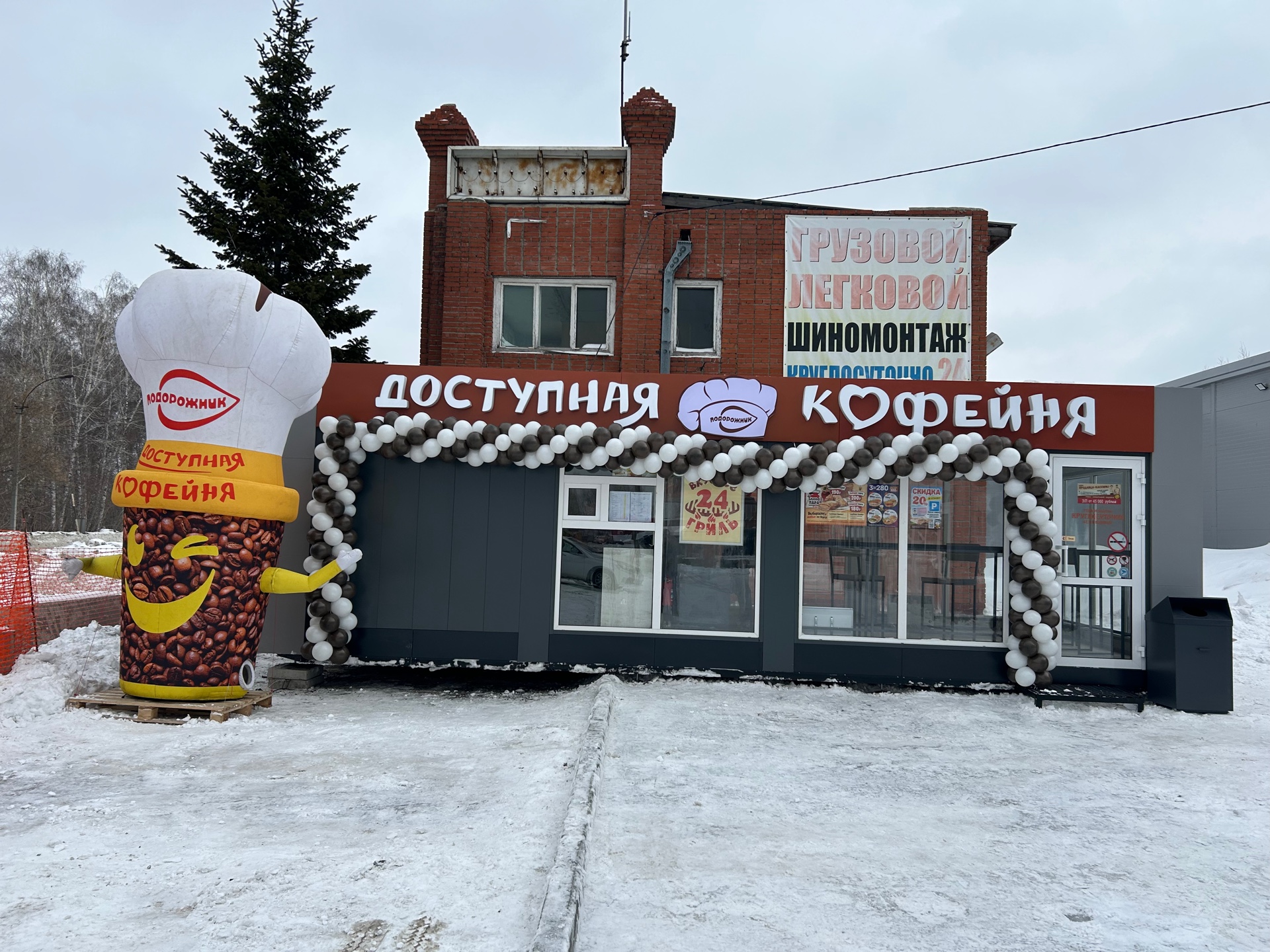 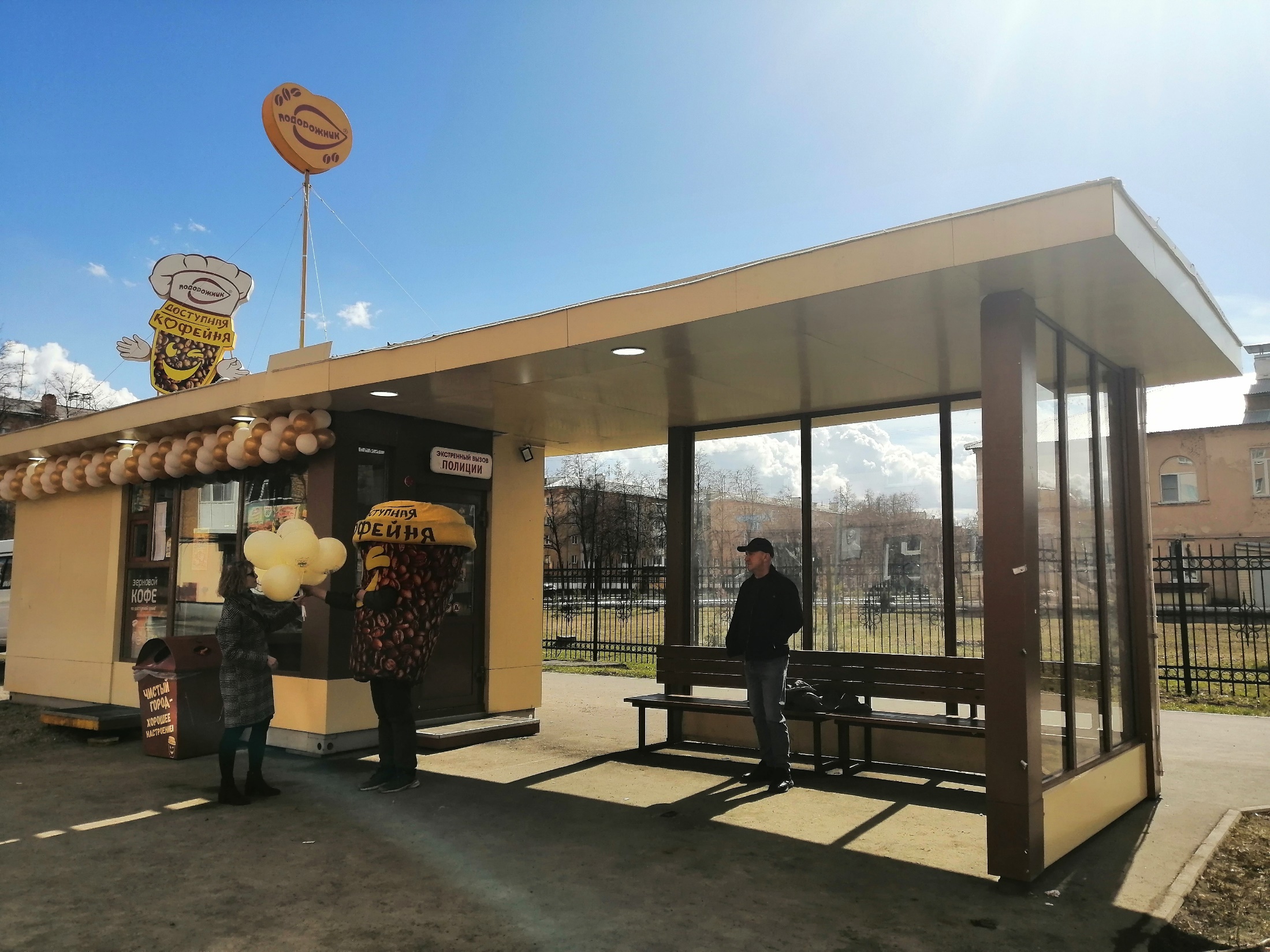 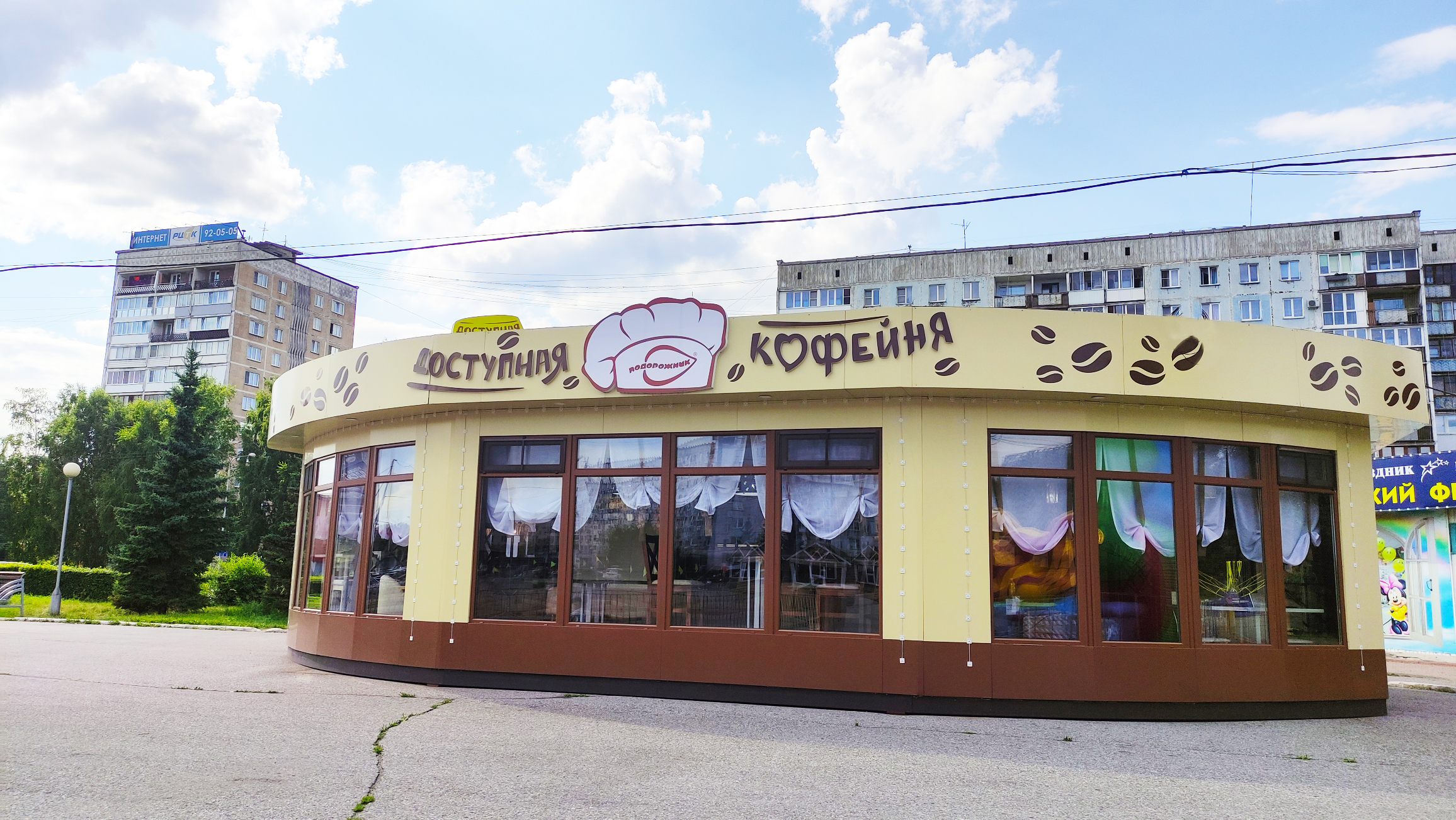 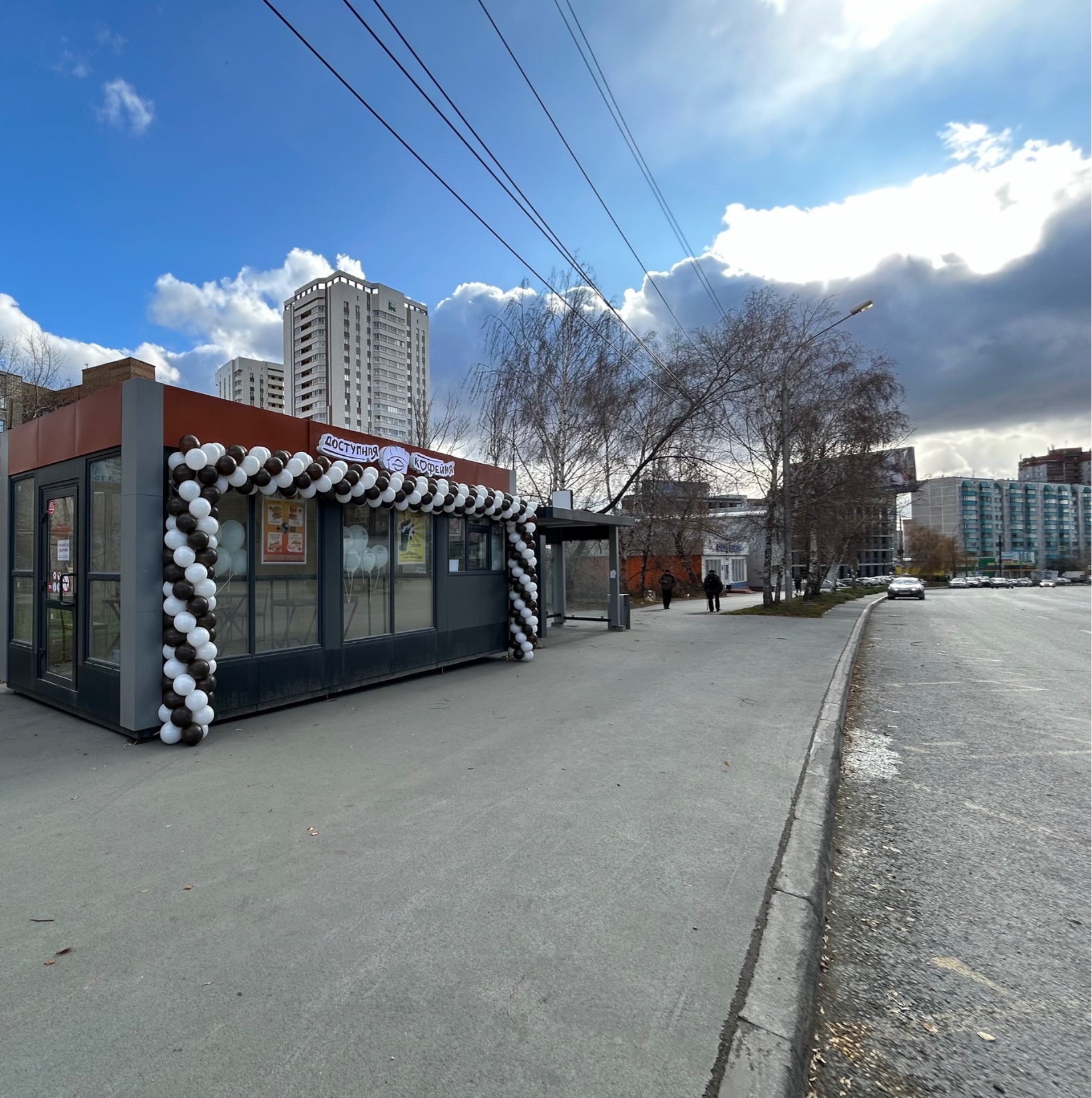 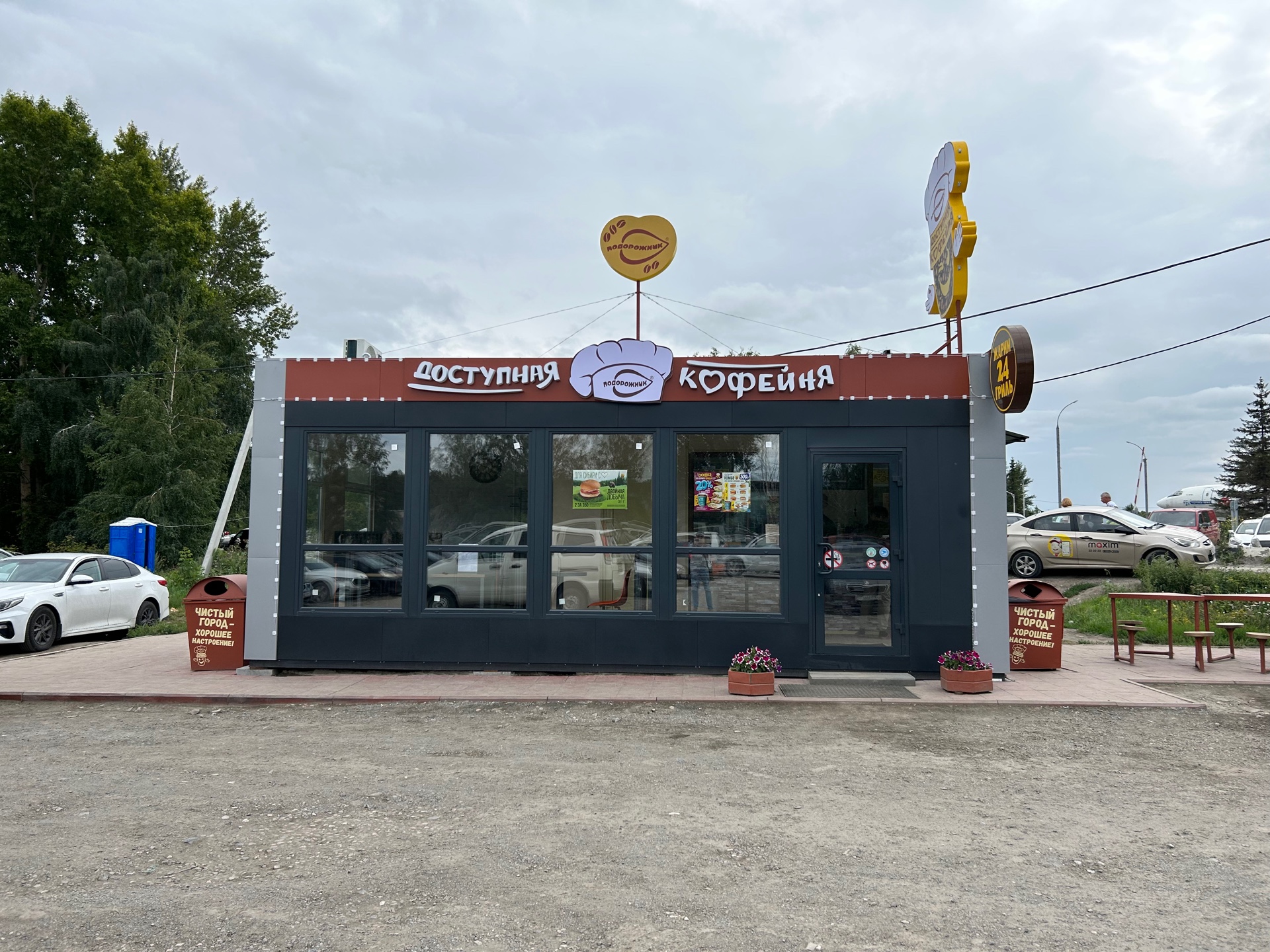 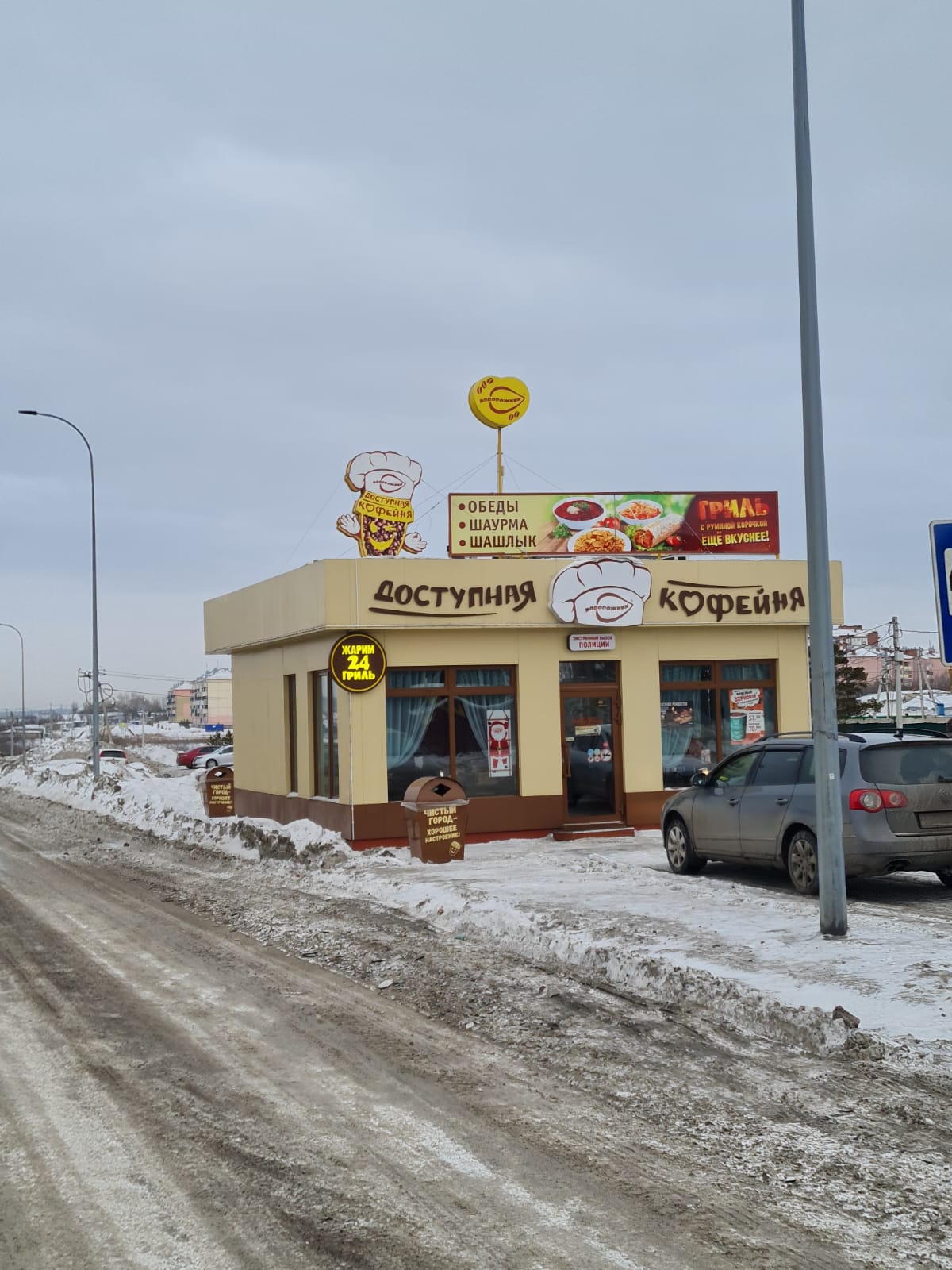 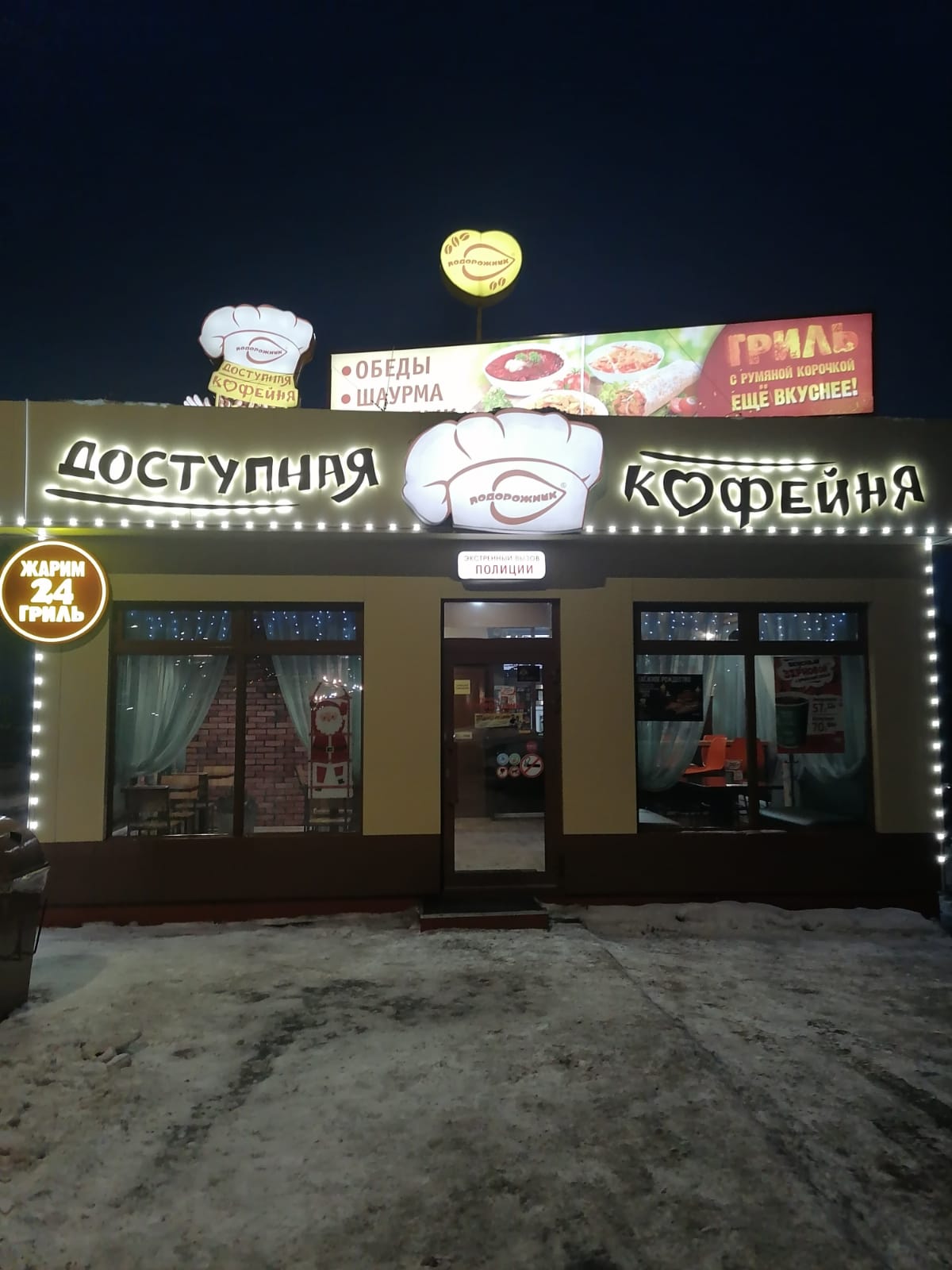 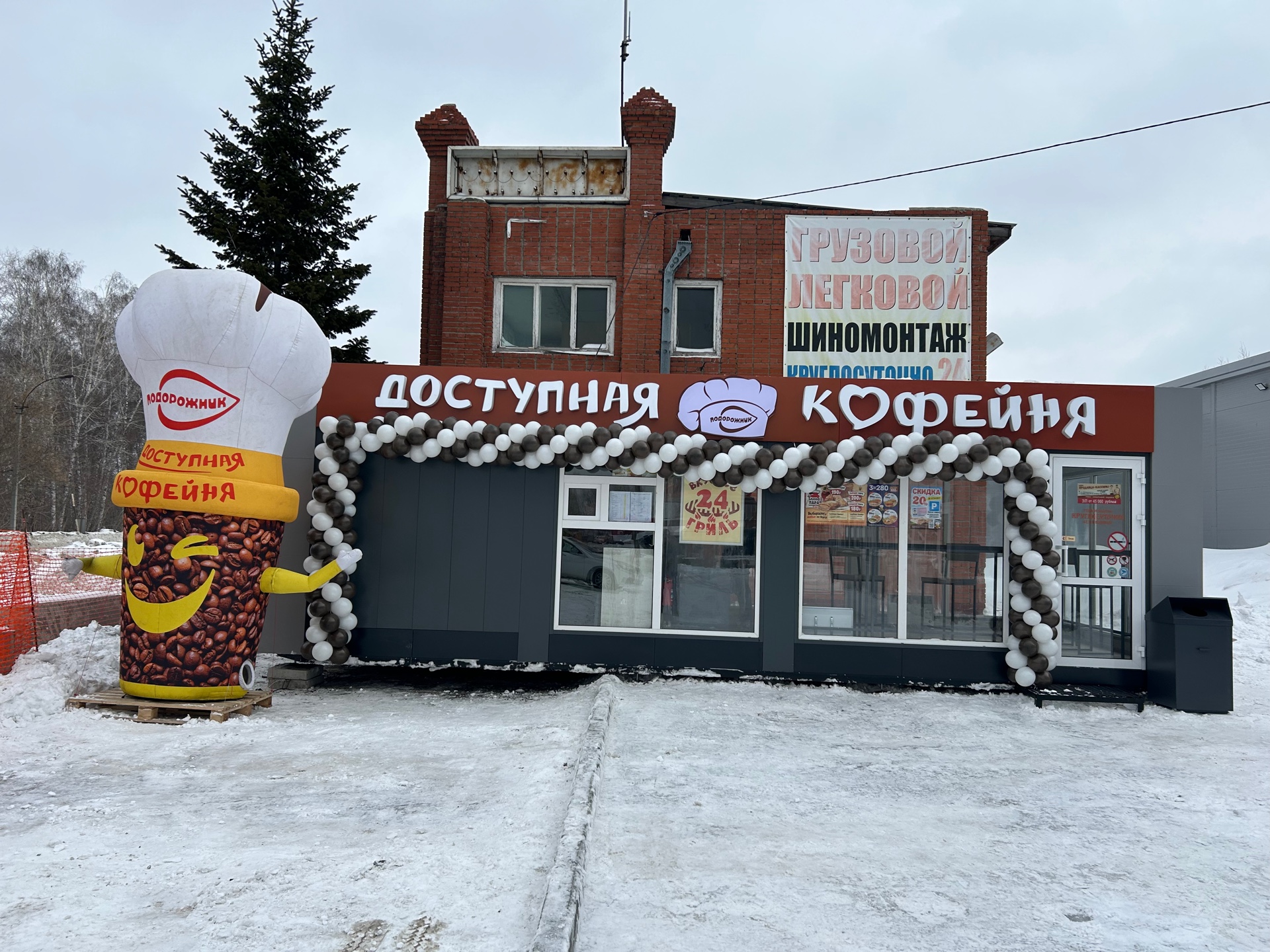 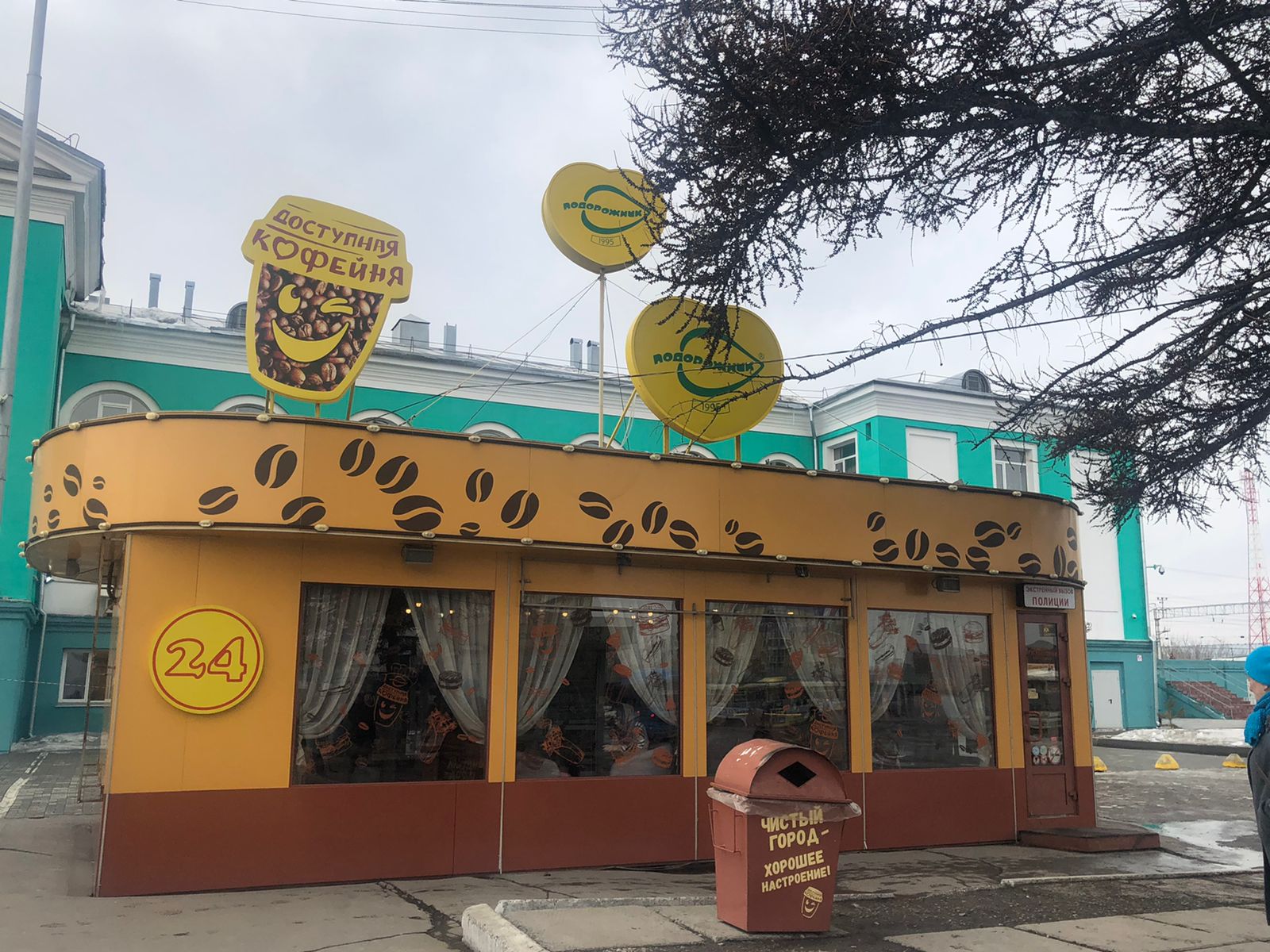 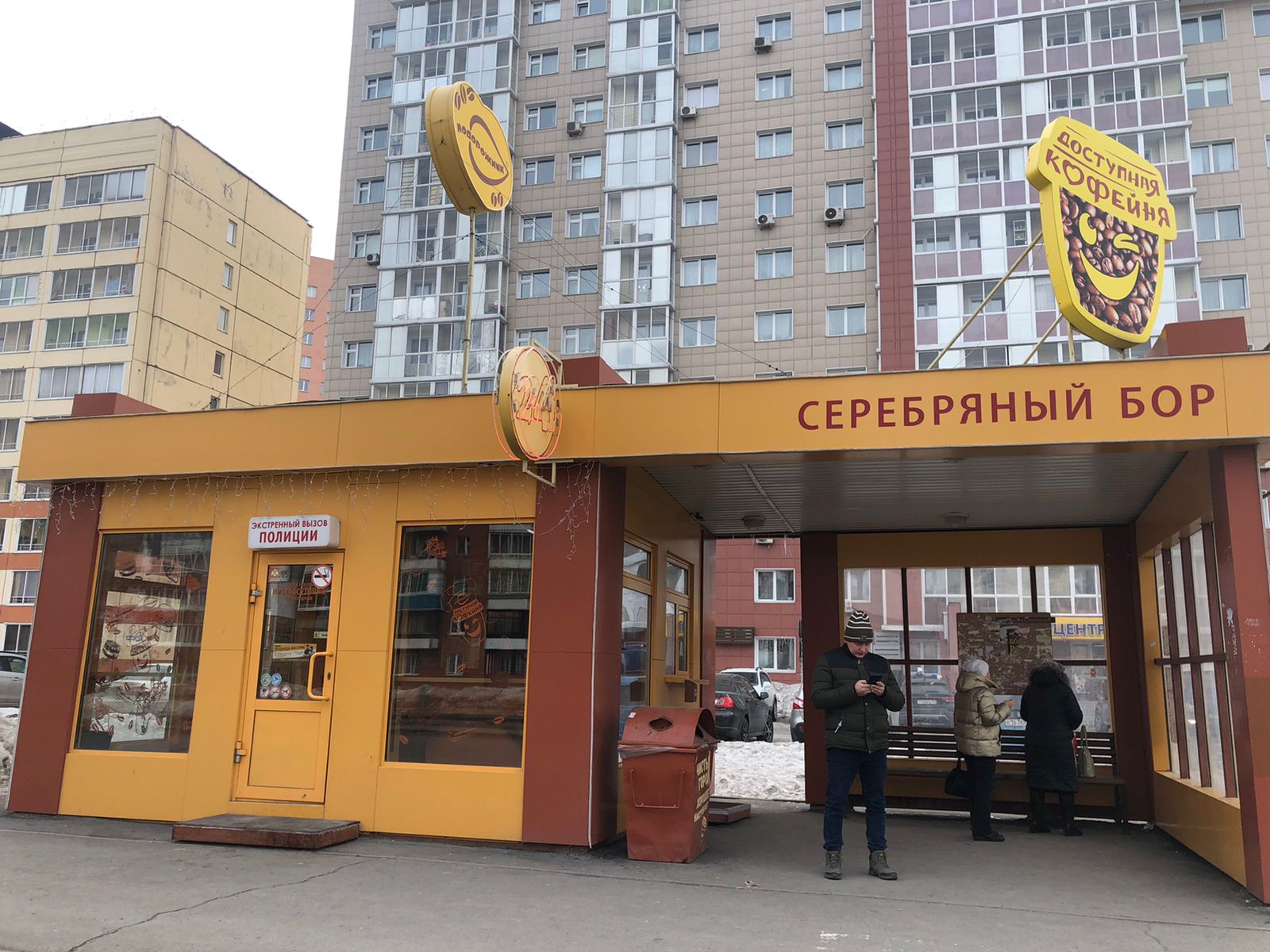 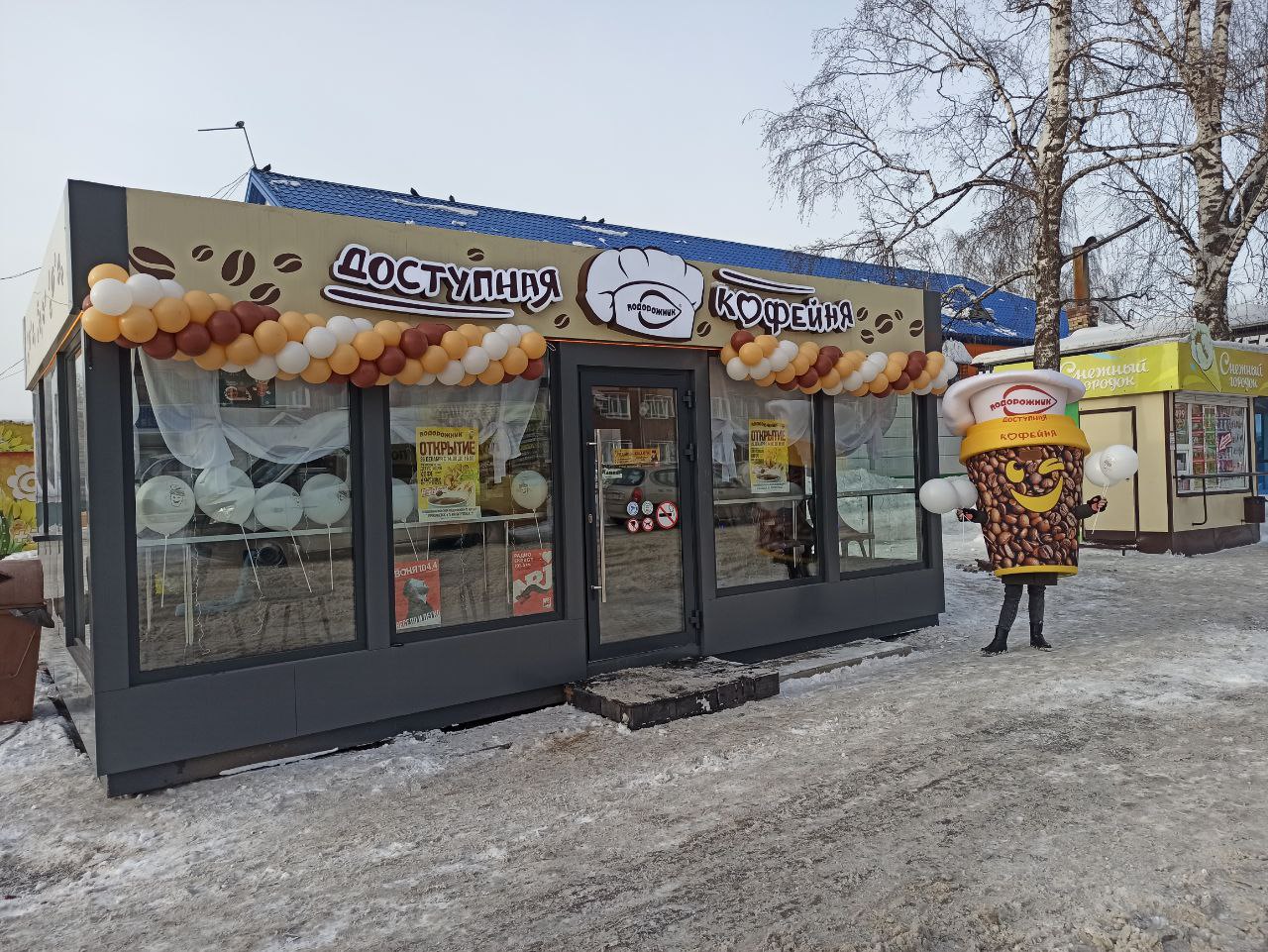 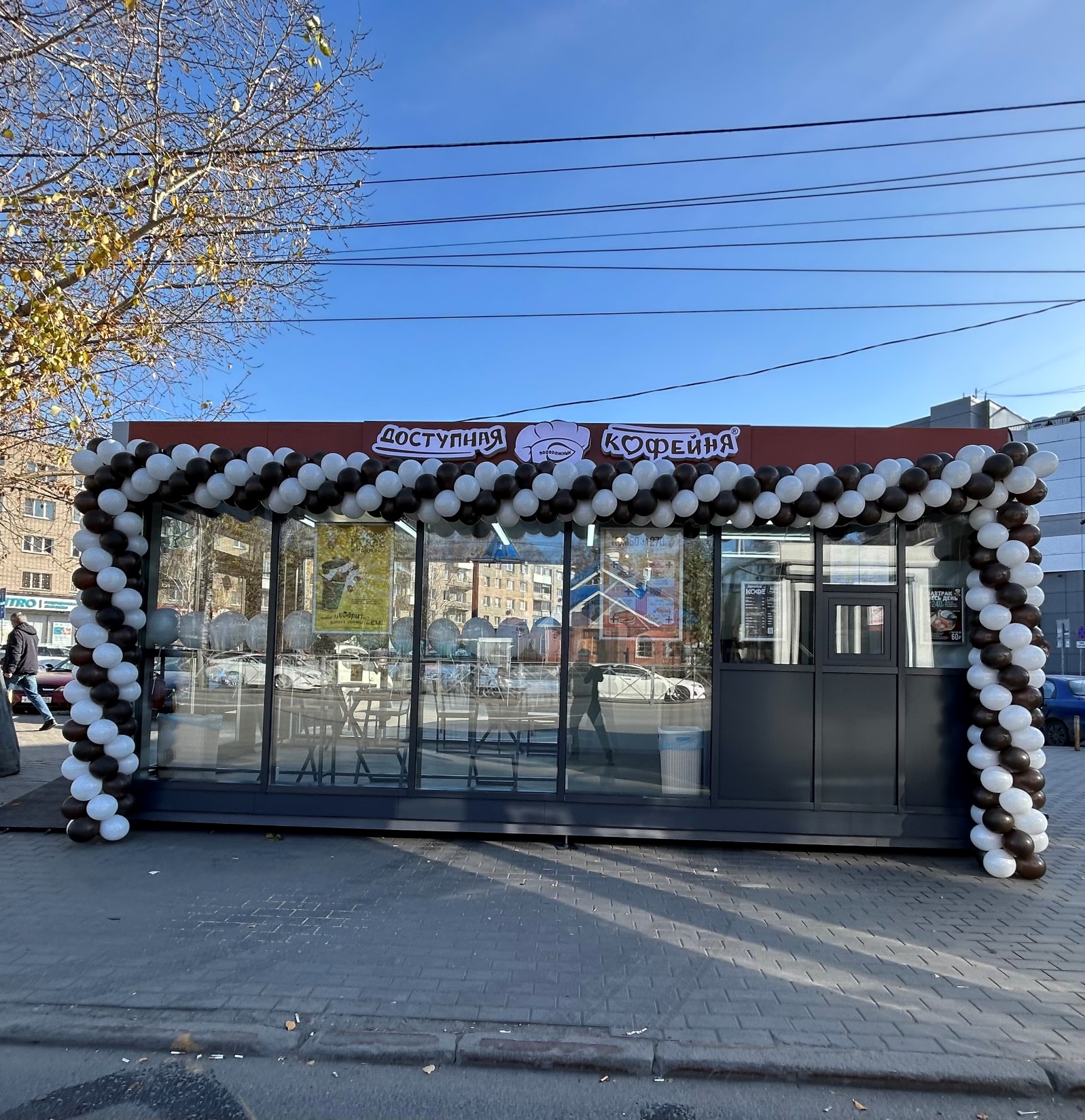 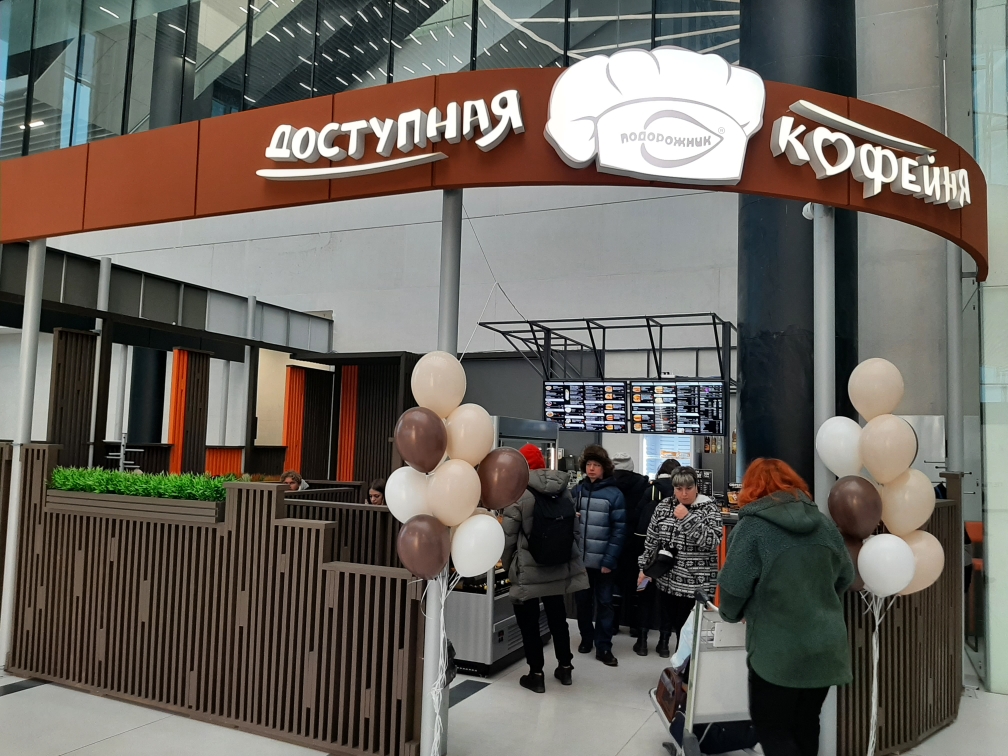